Муниципальное бюджетное дошкольное образовательное учреждение «Центр развития ребенка – детский сад № 27 «Родничок»
Особенности взаимодействия 
с семьями воспитанников 





Разработала: старший воспитатель  Федорова Н.А.
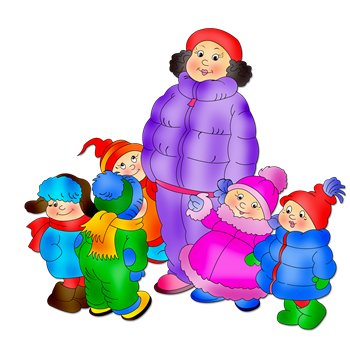 В семье ребенок получает первые практические навыки применения этих представлений во взаимоотношения с другими людьми, усваивает нормы, которые регулируют поведение в различных ситуациях повседневного общения. В процессе семейного воспитания у детей вырабатываются привычки поведения и критерии оценки добра и зла, допустимого и порицаемого, справедливого и несправедливого.    
           В соответствии с Законом РФ «Об образовании» родители являются не только равноправными, но и равноответственными участниками образовательного процесса.
В соответствии с Федеральными государственным образовательным стандартом дошкольного образования (ФГОС ДО) одним из компонентов в структуре образовательного процесса дошкольного учреждения является взаимодействие с семьями воспитанников, активное вовлечение их в образовательный процесс.
Формы взаимодействия  с родителями:
Информационно-просветительские:  буклеты, памятки, брошюры, тематические консультации, папки передвижки – формируются по тематическому принципу, информационный стенд, сайт учреждения, доска объявлений.
Традиционные: индивидуальные беседы с родителями, день открытых дверей, посещение семьи воспитанника.

Интерактивные: дискуссионный круглый стол, викторина, КВН, акции, тренинги, мастер-класс, презентация детского сада или группы, совместные и индивидуальные проекты.
Творческо-продуктивные: творческая мастерская, выставки детских и совместных работ, изготовление нетрадиционного оборудования при организации развивающей среды, утренники, совместные праздники, соревнования, досуги, организация развивающей среды, родители в роли персонажей на праздниках, экскурсии.
Обратная связь: анкетирование, экспресс-опрос, почта группы, сочинение о семье, видеопросмотры проведенных мероприятий, беседа, наблюдение, книга отзывов.

Развивающие общественное управление: родительский комитет, участие родителей в педагогических советах.
Информационный стенд для родителей в группе
*Правила для родителей
*Режим дня
*Расписание занятий на год
*Годовые задачи
*«Рады с вами сотрудничать» (воспитатели, заведующая, старший воспитатель, медики, муз. руков., инстр. по ф/к, учитель-дефектолог,  учитель-логопед) 
*Характеристика возрастных психологических особенностей воспитанников данной группы
* Консультативный материал: 
Педагогический.
 Медицинский.
 Учителя-дефектолога
 Учителя – логопеда.
( 1 раз в две недели материал меняется)
* Тема недели (еженедельно, согласно тематическому плану)
Рекомендации по закреплению темы недели:
   1. Тема недели оформляется в приемной, отдельно от информационного стенда (папка-раскладушка, кармашки).  Заполняется в печатном или рукописном виде. 
   2. Указывается дата темы недели, например: 15 апреля – 19 апреля 2013 г. 
   3. Обозначается название темы недели: «Животный мир водоемов».
   4. Указывается: «Что мы знаем»; «Что хотим узнать»; «Где или как узнать» по данной теме недели.
Педагоги родителям рекомендуют  для закрепления темы недели (кармашек, папка-раскладушка):
ходить на экскурсии;
во время прогулки беседовать с ребенком, наблюдать;
собирать природный материал;
сделать с ребенком поделку;
составить рассказ, сказку;
нарисовать с ребенком картину;
собрать информацию по теме;
чтение книг, отгадывание загадок;
организовать театрализованное представление;
 оформить альбом, стенгазету, фотогазету, презентация и т.д.
Созданные вместе с ребенком поделки, рисунки, газеты, составленные рассказы они могут принести в детский сад и оформить персональную выставку.
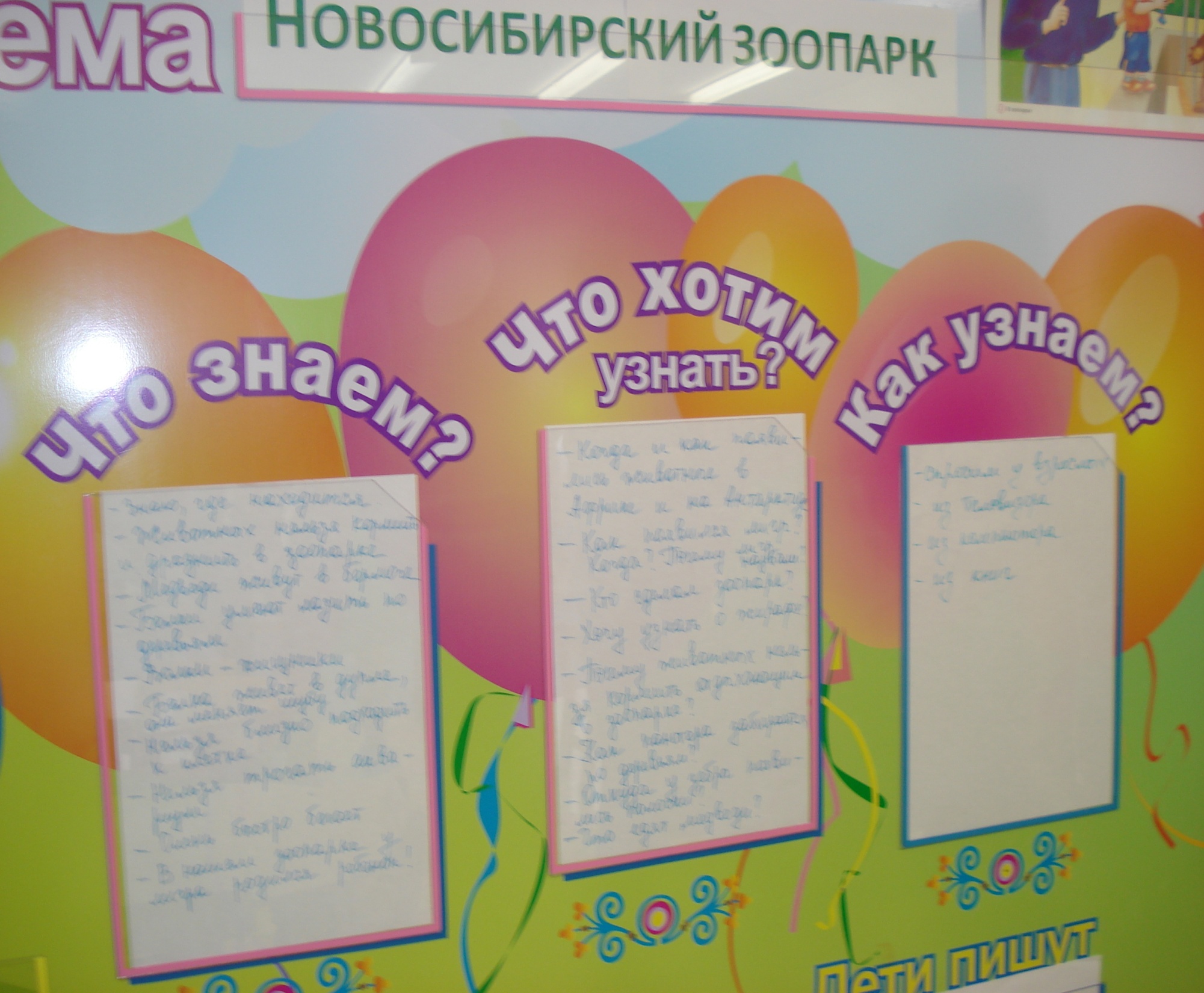 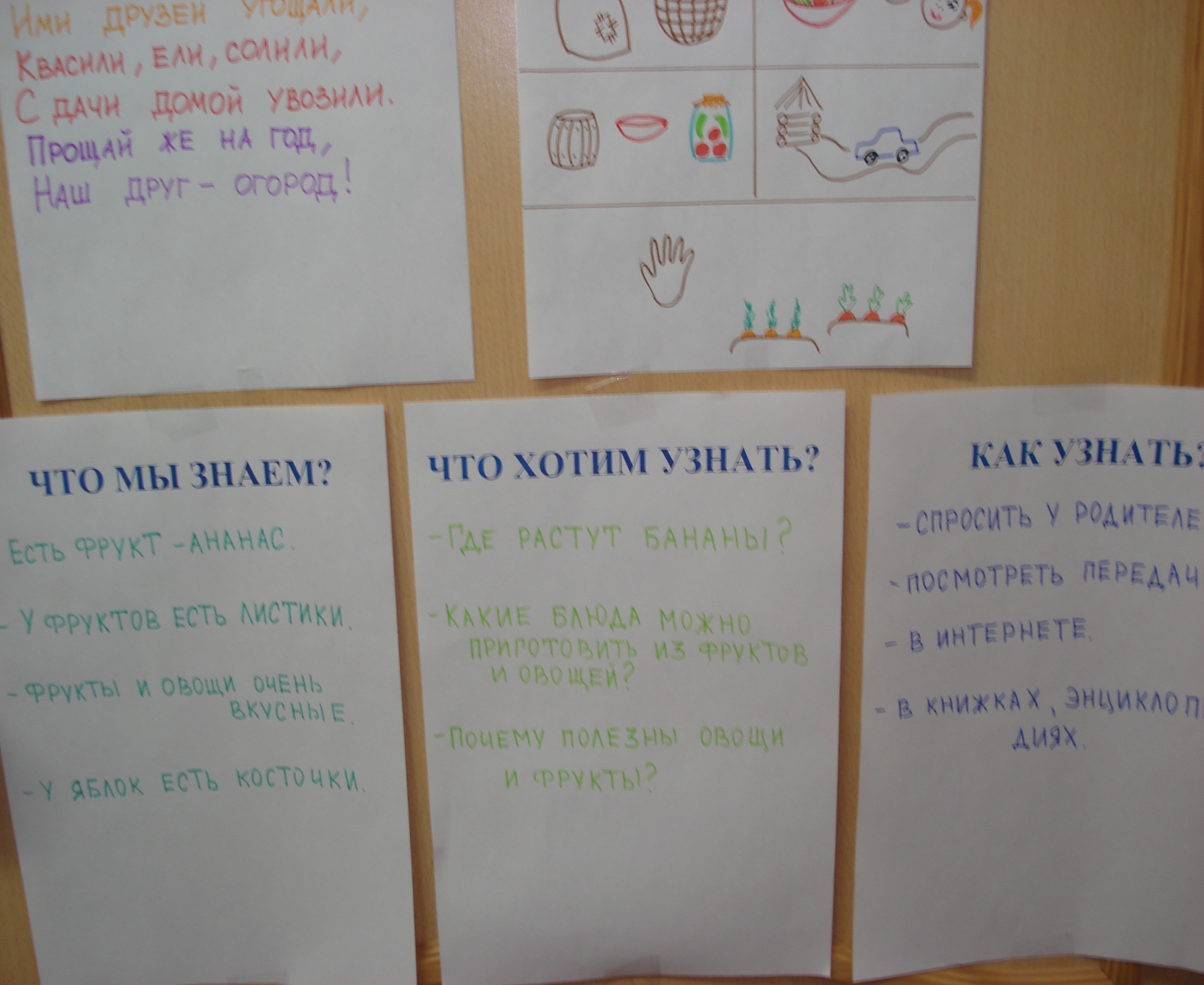 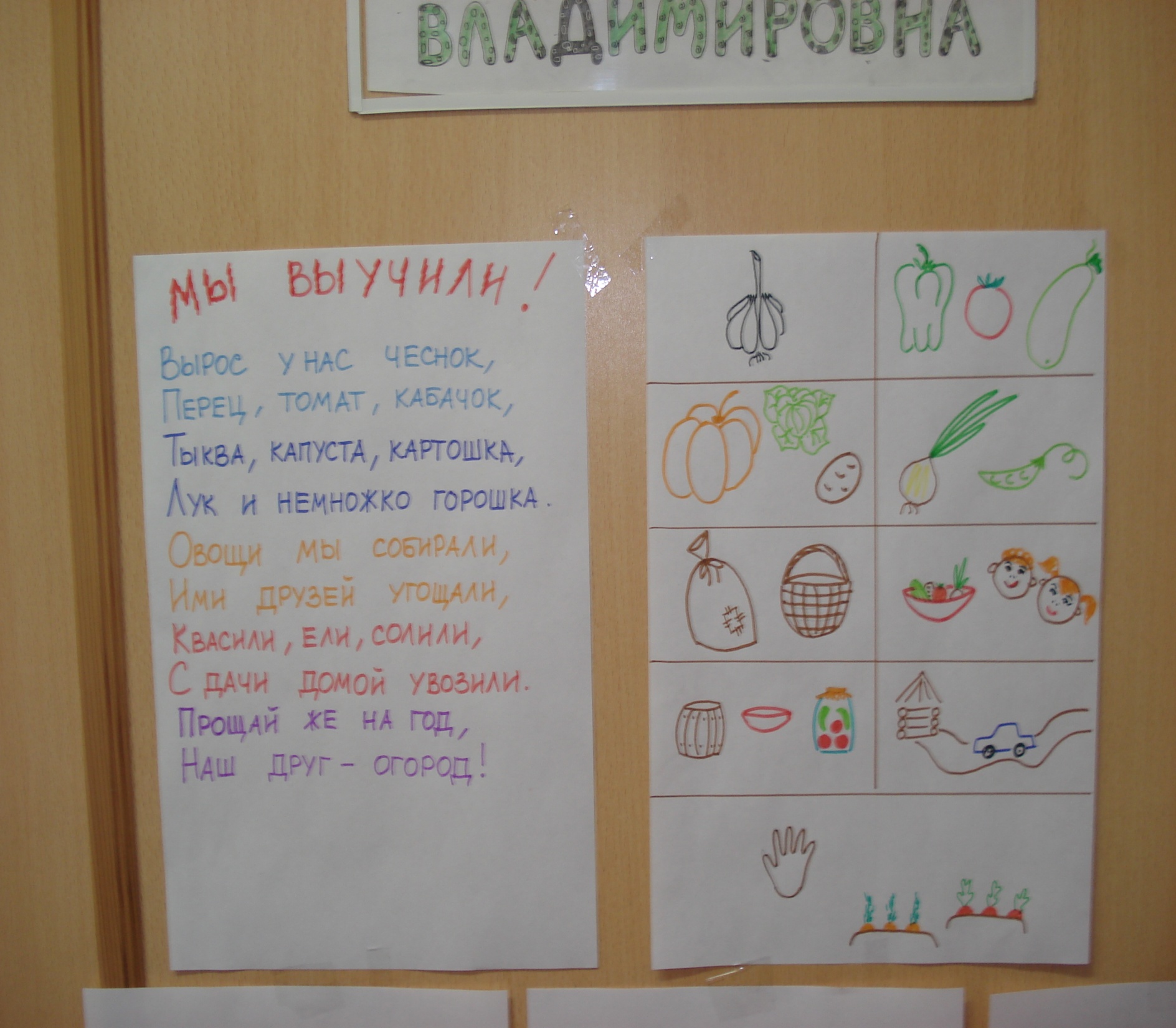 Спасибо за внимание
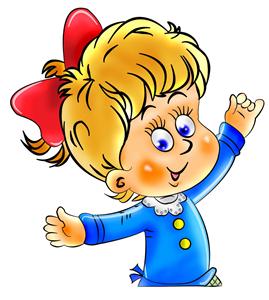